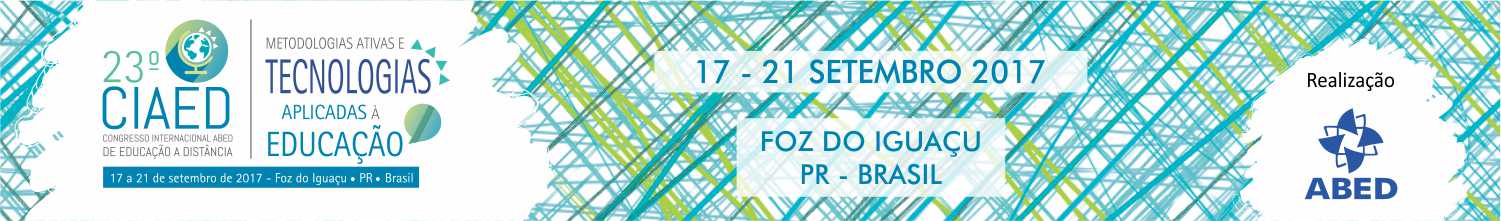 REESTRUTURAÇÃO METODOLÓGICA DOS CURSOS DE PÓS-GRADUAÇÃO A PARTIR DA METODOLOGIA ATIVA



Janes Fidelis Tomelin
Rogério Bandeira de Melo Moreira
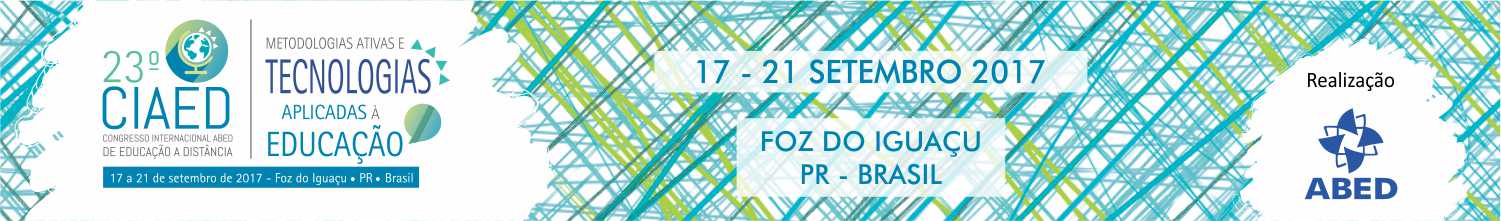 Introdução
DIAGNÓSTICO – 2015, o EAD Laureate realizou um grande processo de diagnóstico com os materiais que estavam disponíveis aos estudantes utilizados nos seus cursos. 
CONSTATAÇÃO - Ao final do processo: constatado que aproximadamente 80% dos materiais necessitavam de revisão na sua totalidade ou em grande parte. 
REESTRUTURAÇÃO: grande reestruturação dos materiais instrucionais a partir da Metodologia Ativa e com os fundamentos da Pedagogia da Dúvida e da Aprendizagem Significativa, de Ausubel e Novak.
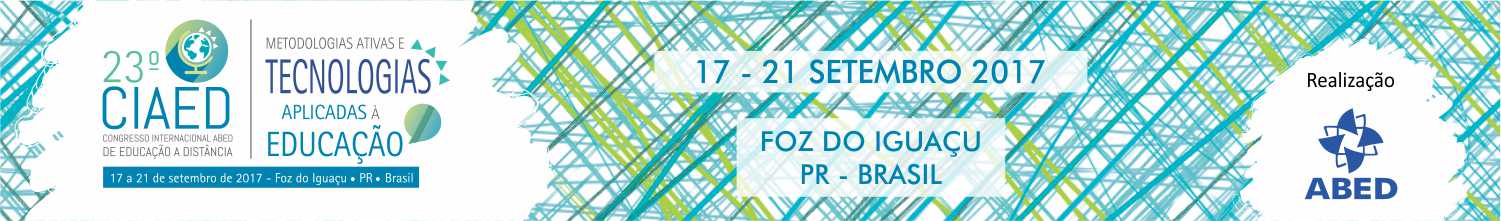 A METODOLOGIA ATIVA COMO BASE
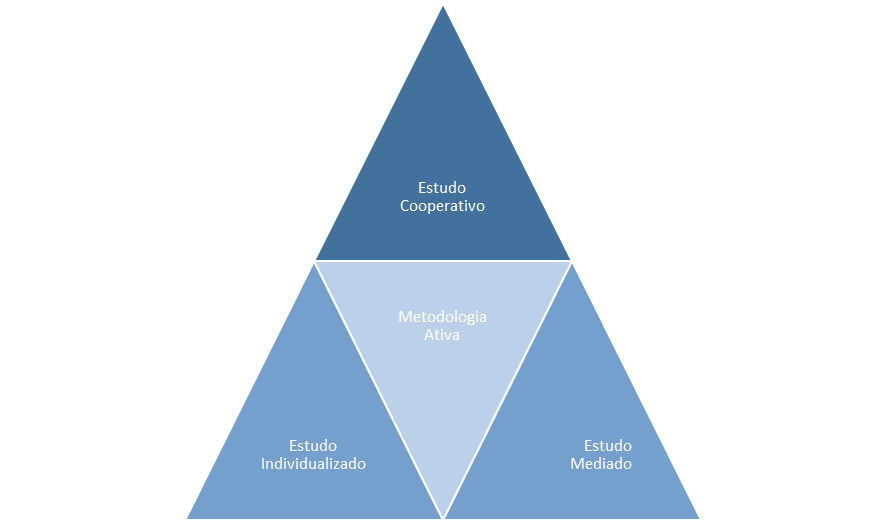 Como detalhamento da metodologia utilizada, quatro pilares alicerçados na Metodologia Ativa foram utilizados na reestruturação dos cursos:
Figura 1. Quatro pilares da metodologia ativa utilizados na Pós-graduação do EAD Laureate. Fonte: OS AUTORES
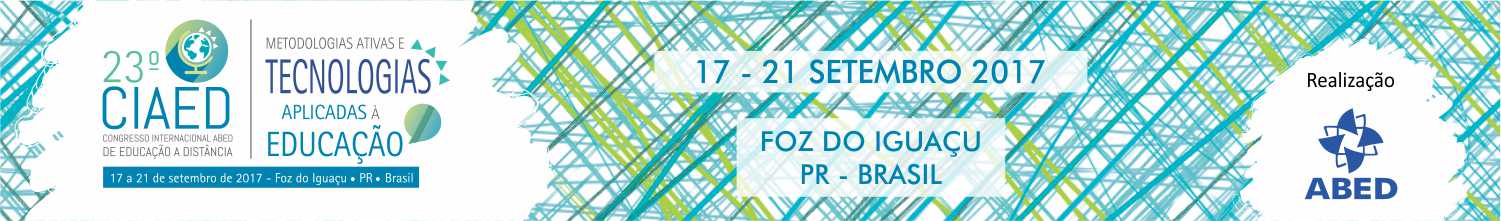 ESTRUTURA PEDAGÓGICA DAS DISCIPLINAS
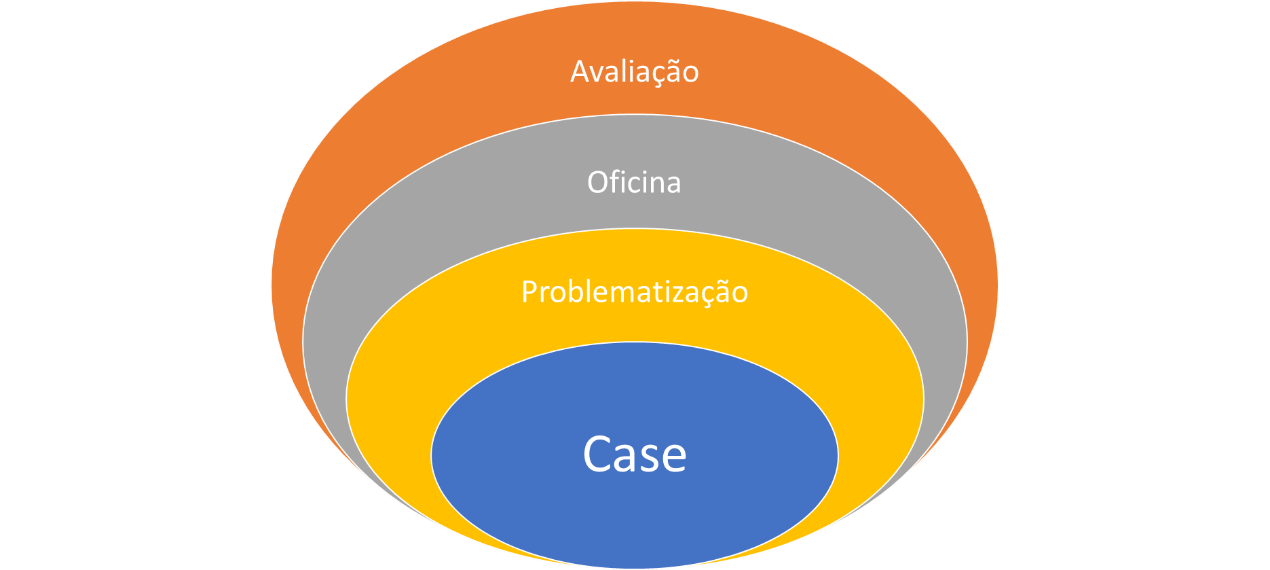 Figura 2. Estruturação Pedagógica das disciplinas da Pós-graduação EAD Laureate. Fonte: OS AUTORES.
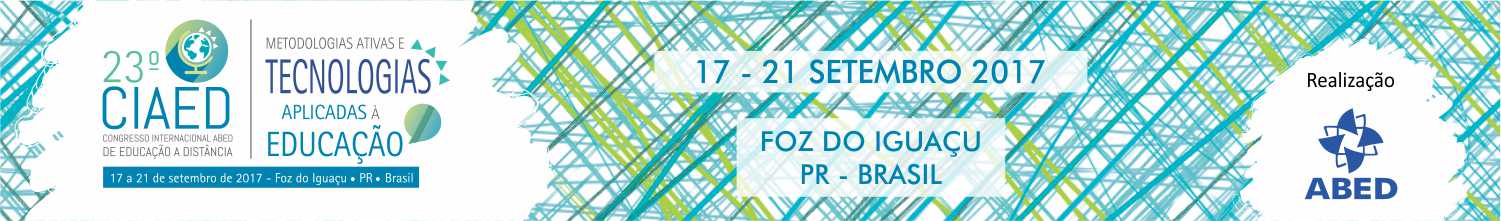 A METODOLOGIA ATIVA COMO BASE
Outro pilar importante na construção das disciplinas a partir da metodologia ativa é a Aprendizagem Significativa. 

“A essência do processo de aprendizagem significativa é que as ideias expressas simbolicamente são relacionadas às informações previamente adquiridas pelo aluno através de uma relação não arbitrária e substantiva (não literal)”. (AUSUBEL; NOVAK; HANESIAN, 1980, p. 34).
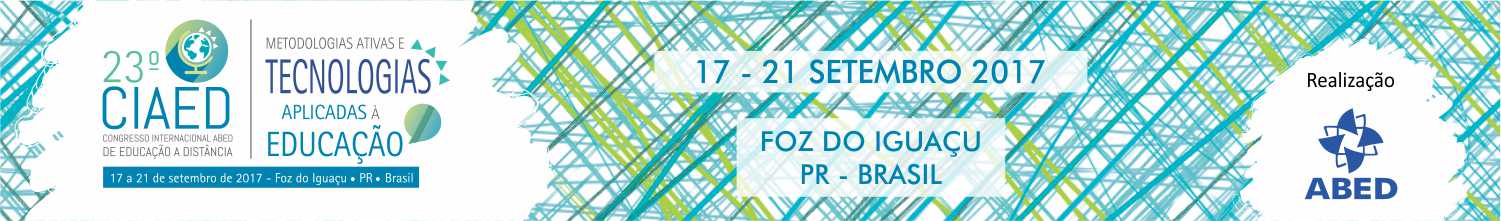 CONSIDERAÇÕES FINAIS
Para a construção de todas os materiais: contratação de professores da casa e outros convidados experts de suas respectivas áreas. 

Para cada disciplina, foi convidado um professor(a) que produziu os materiais a partir das ementas estabelecidas pelas coordenações de curso e documentada no Projeto Pedagógico de Curso – PPC.
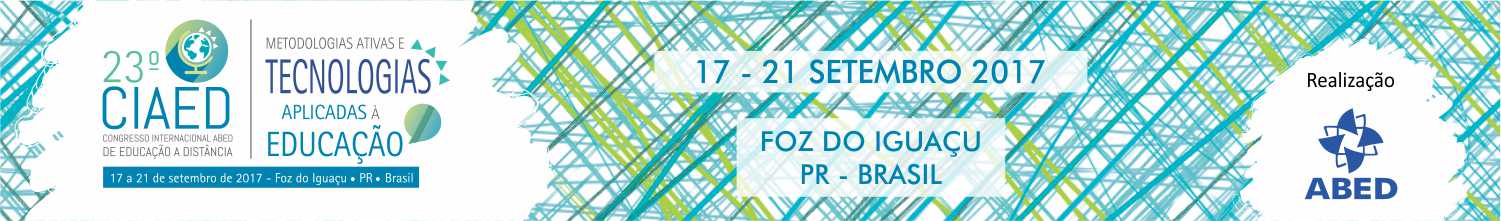 CONSIDERAÇÕES FINAIS
Para um dos cursos desenvolvidos, como Comunicação e Marketing que faz parte do portfólio de cursos de Pós-graduação, os resultados foram significativos.  

O engajamento dos estudantes, que antes da intervenção era na casa dos 60%, passou para significativos 80%. A participação das webconferências cresceu e a evasão passou da casa de 40% para 25% ao final de 2016.
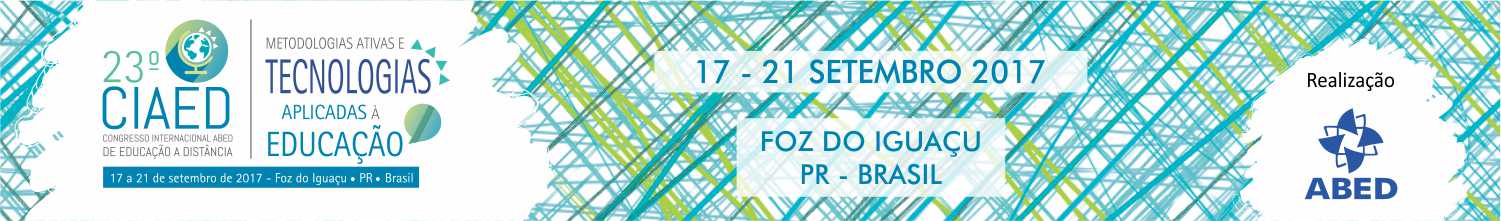 CONSIDERAÇÕES FINAIS
A exigência por conteúdos significativos e ferramentas que possam utilizar rapidamente no seu trabalho, tem feito com que os cursos se moldem à uma nova realidade. 

A possibilidade de conectivismo e a facilidade do acesso à informação, faz com que professores e estudantes se tornem cada vez mais próximos com uma troca de informações.
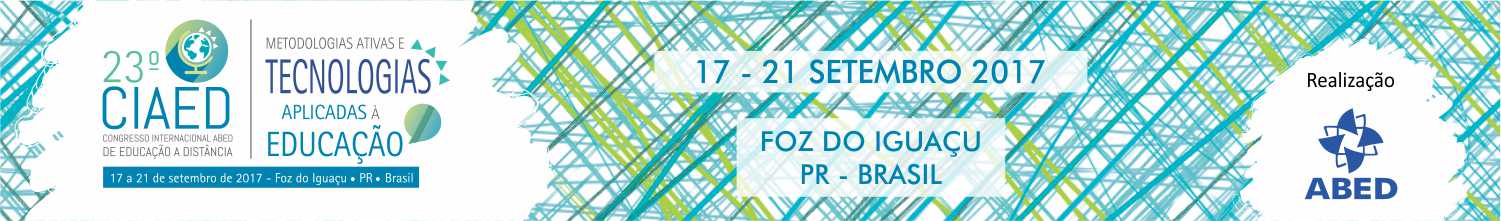 CONSIDERAÇÕES FINAIS
O acesso e o desenvolvimento da tecnologia proporcionam uma possibilidade de autonomia maior ao professor. 

A experiência com os estudantes conduzidos para a construção do conhecimento através do Case, da Contextualização, Oficina e Atividades avaliativas, apresentam importantes desafios como a capacitação técnica do corpo docente, curadoria dos professores e uso da linguagem adequada.
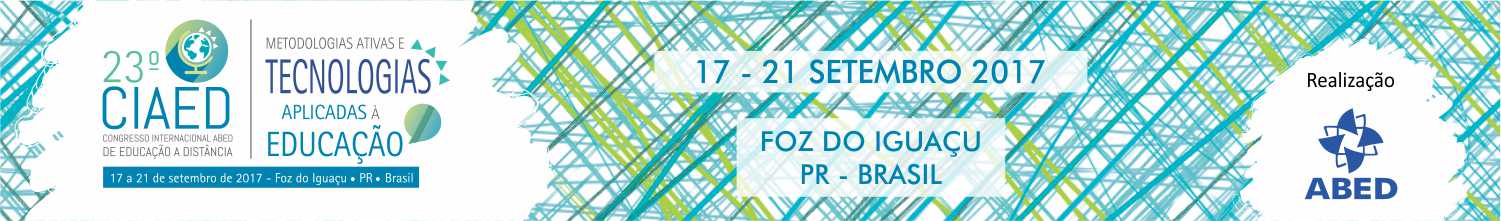 REESTRUTURAÇÃO METODOLÓGICA DOS CURSOS DE PÓS-GRADUAÇÃO A PARTIR DA METODOLOGIA ATIVA


Janes Fidelis Tomelin
janesft@gmail.com

Rogério Bandeira de Melo Moreira
rogerioband@hotmail.com